Uygulamalı Örneklem SeçimiBBY606 Araştırma YöntemleriGüleda Doğan
Basit Rastgele Örneklem Seçimi
Basit Rastgele Sayılar Tablosu
Hesap makinası
Excel
SPSS
Bu iş için üretilmiş yazılımlar
http://www.youtube.com/watch?v=yx5KZi5QArQ
2
Basit Rastgele Sayılar Tablosu
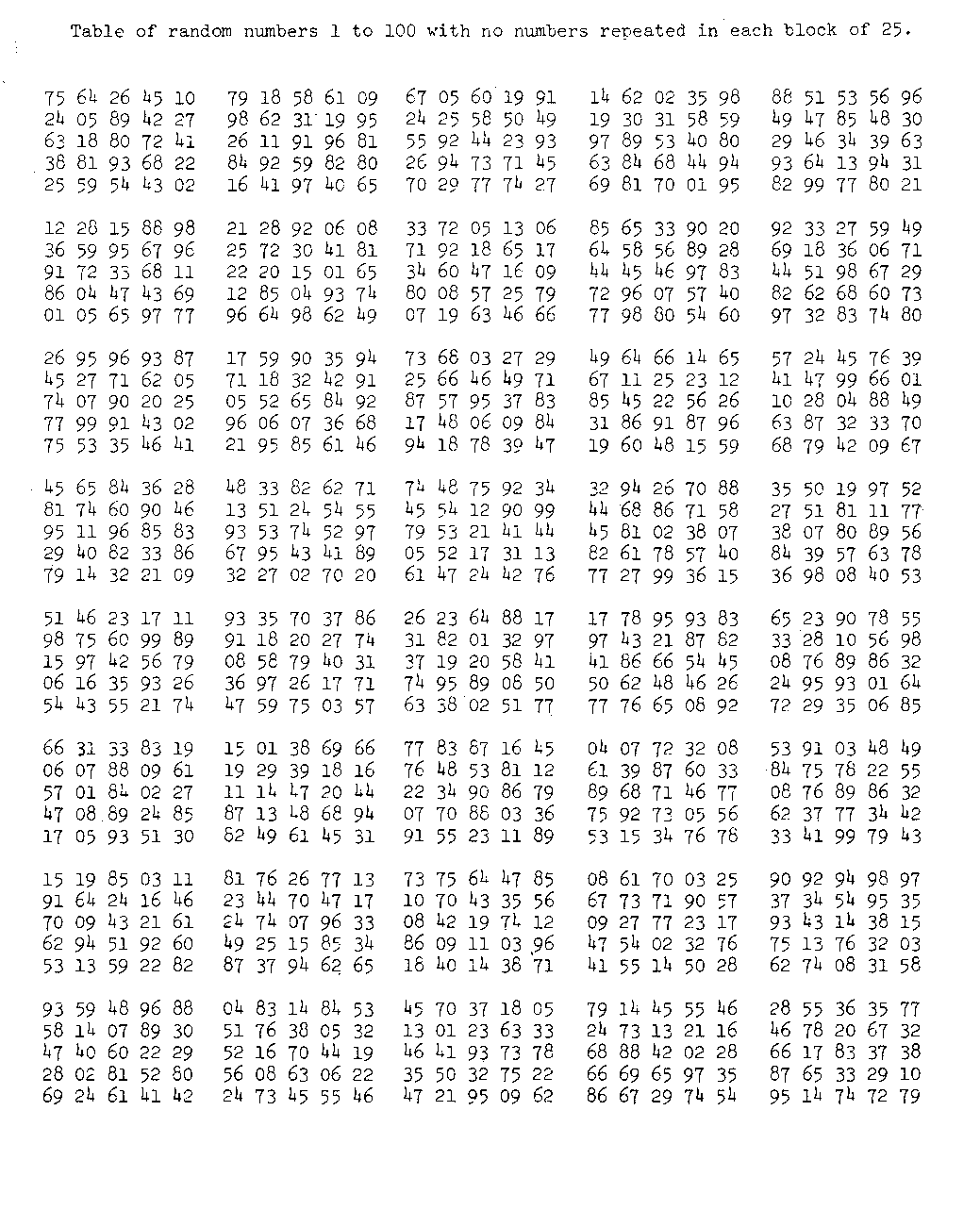 3
BBY 252 dersi uygulama 1 şubesi öğrencileri arasından basit rastgele örnekleme ile 10 kişilik bir grup seçmek istiyoruz.
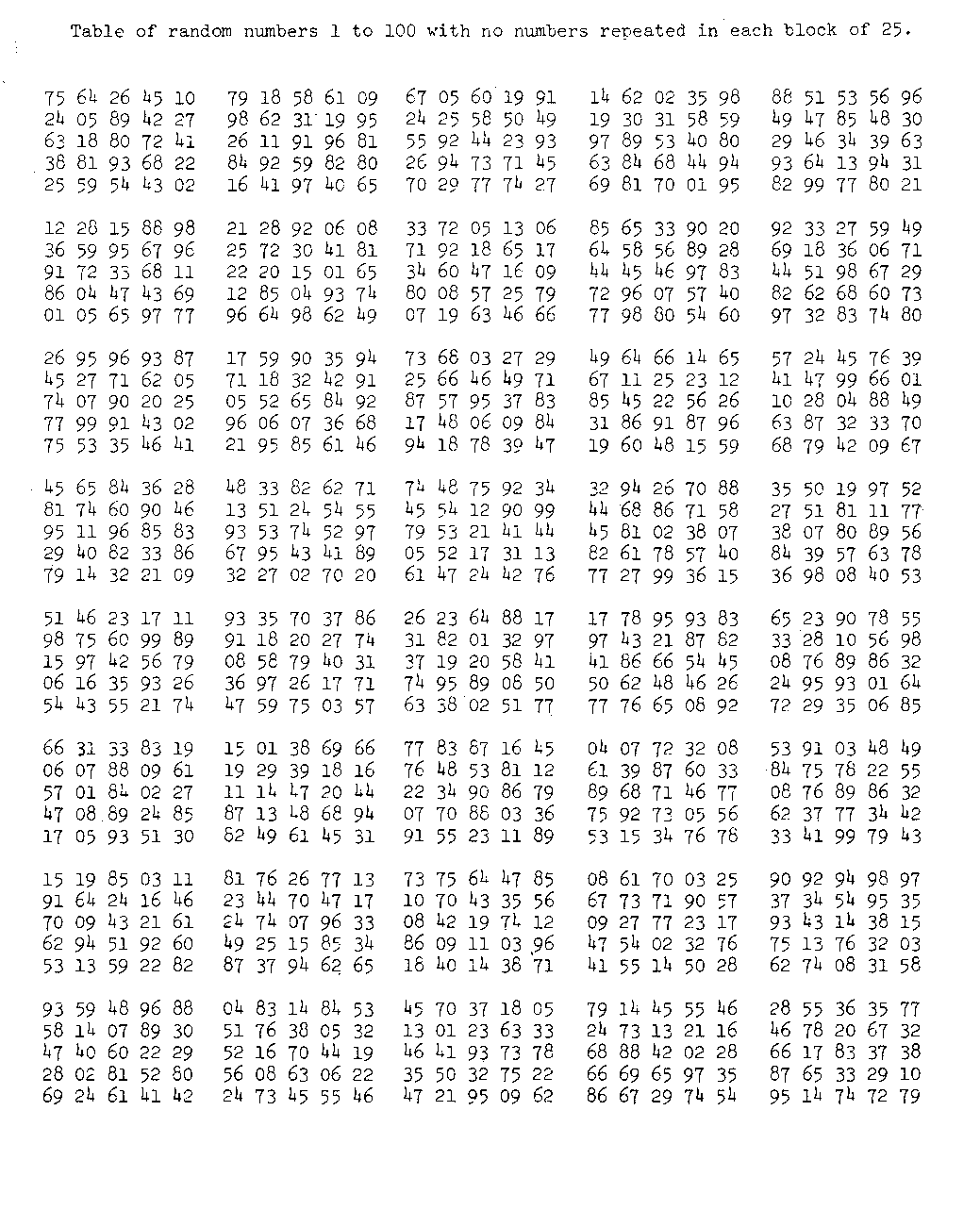 17, 59, 90, 35,
 94, 73, 68, 03, 27, 29, 45, 27, 71, 62, 05, 71, 18, 32, 42
4
Excel ile Basit Rastgele Örneklem Seçimi
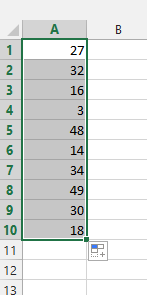 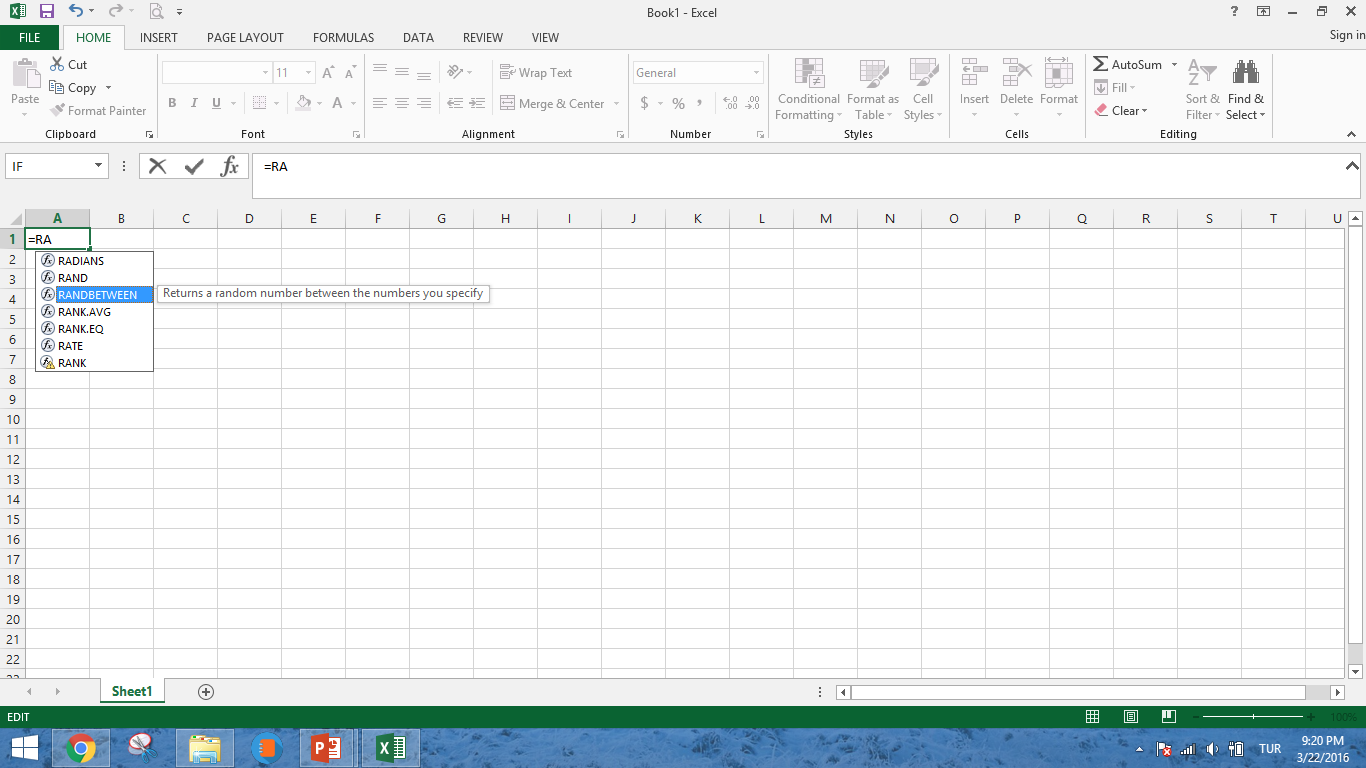 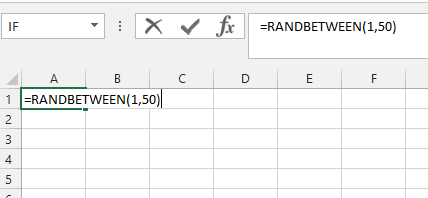 5
SPSS’te Basit Rastgele Örneklem Seçimi
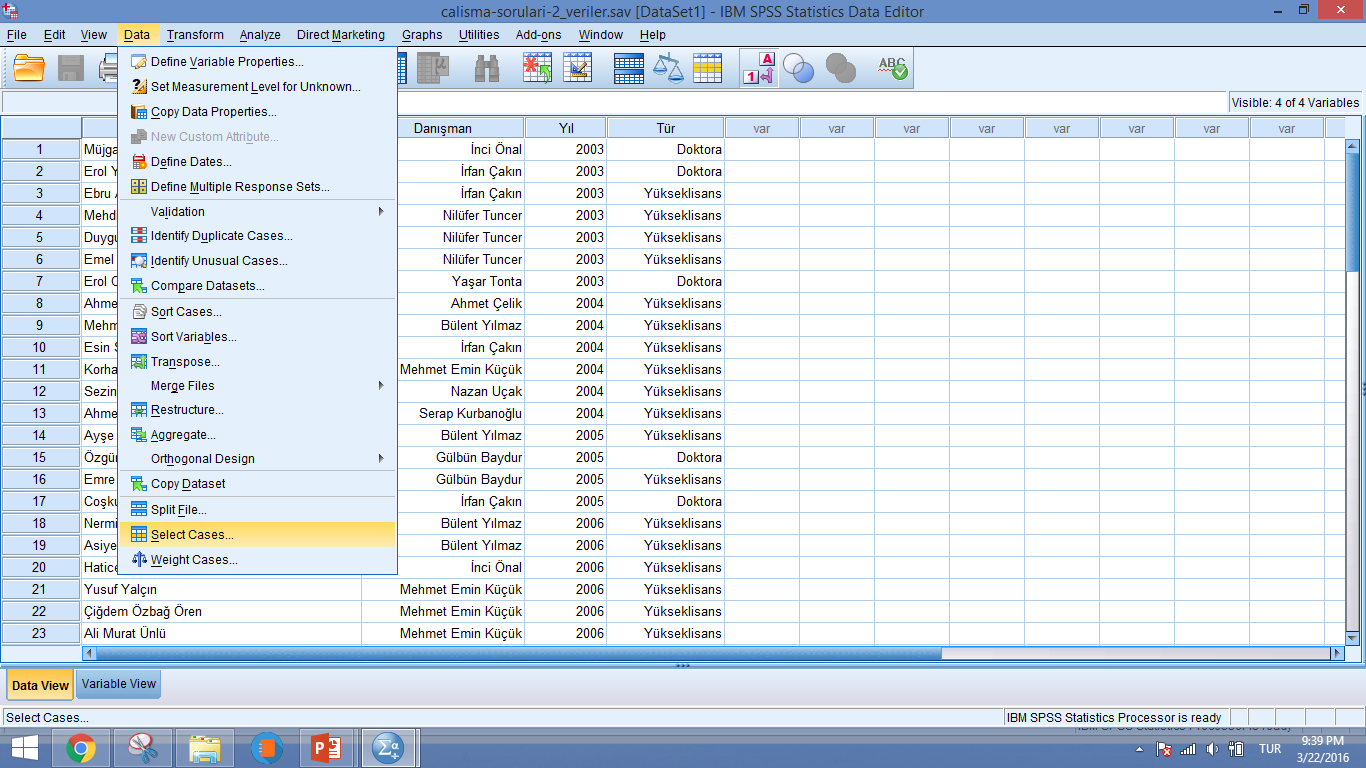 6
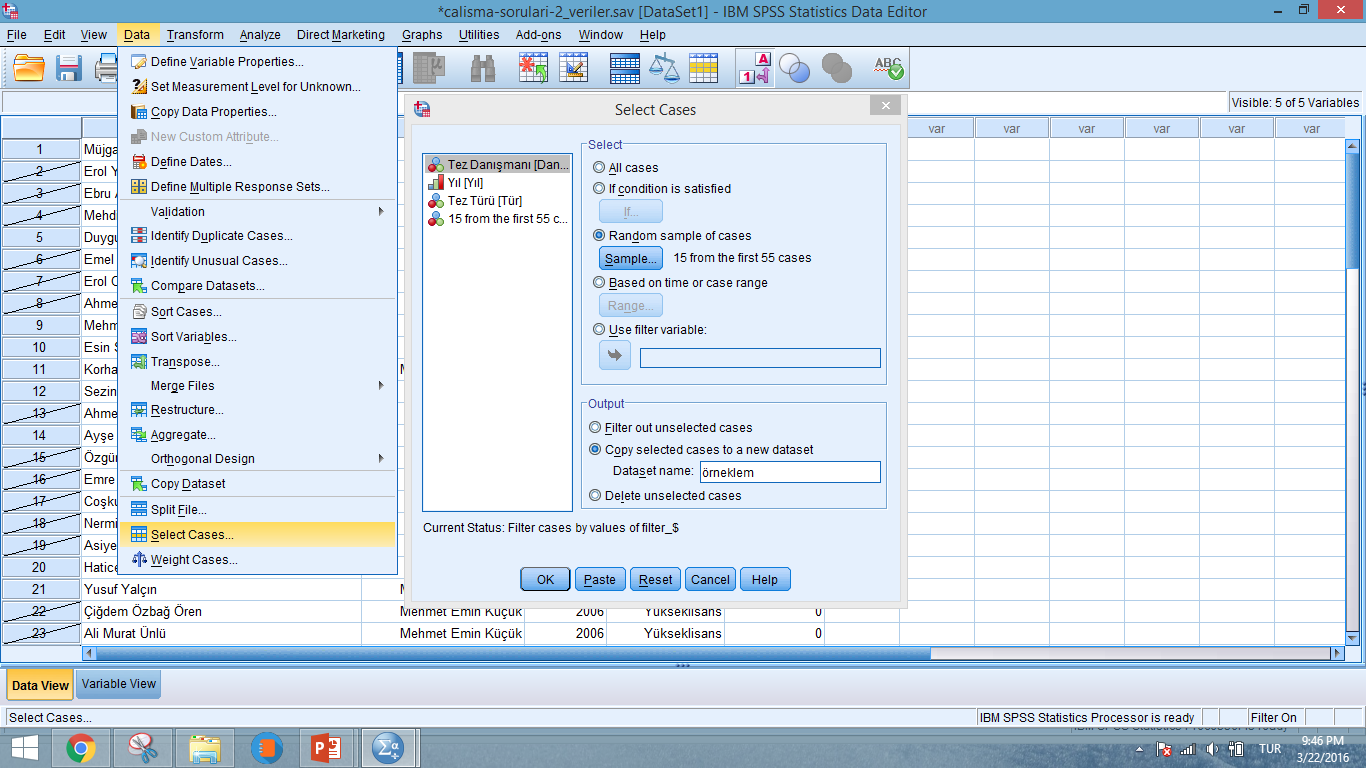 SPSS’te Basit Rastgele Örneklem Seçimi
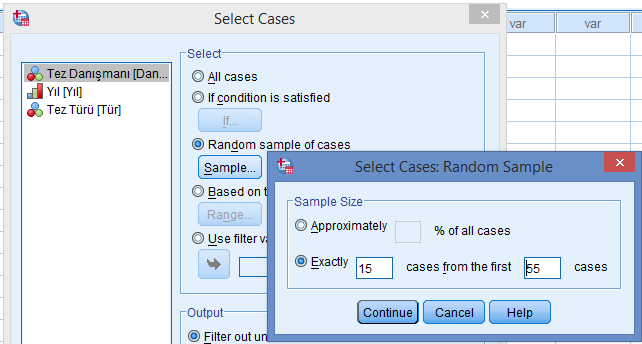 7
SPSS’te Basit Rastgele Örneklem Seçimi
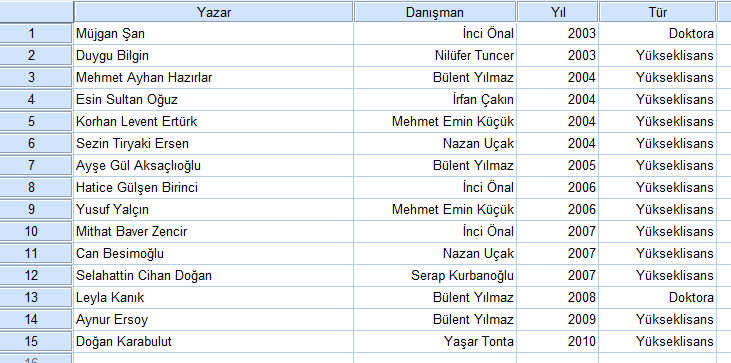 8
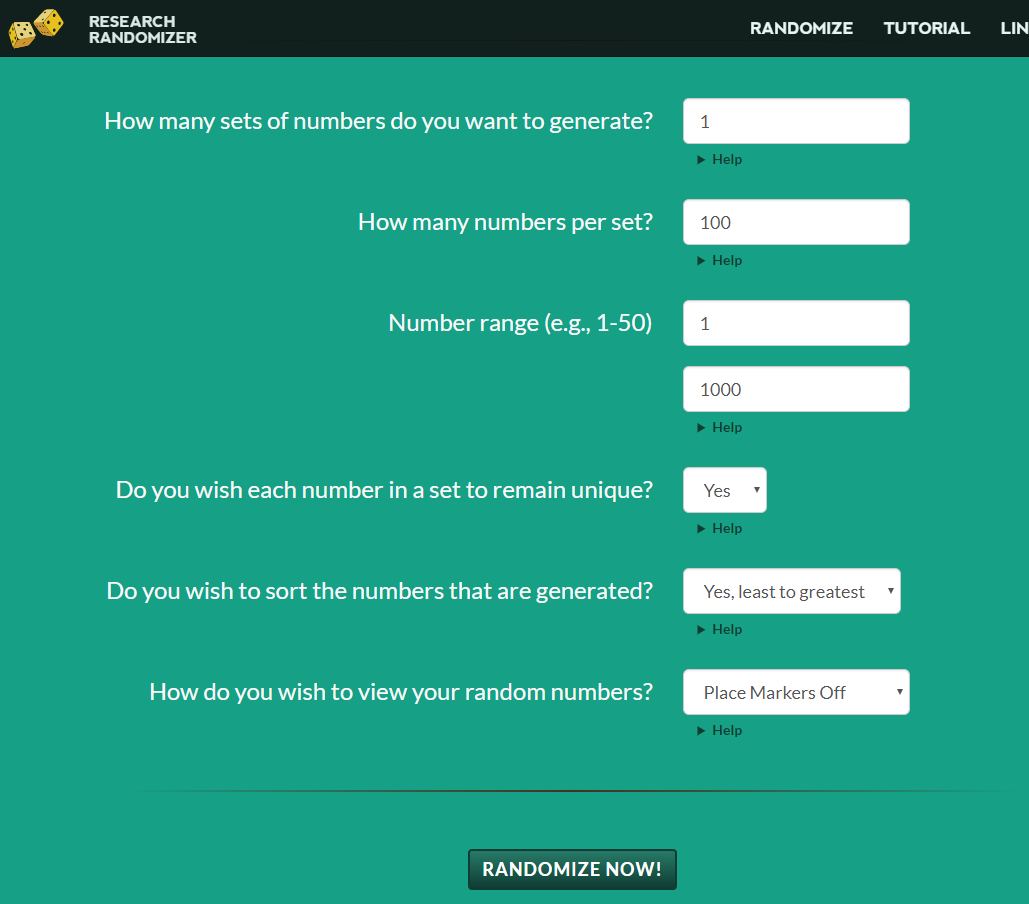 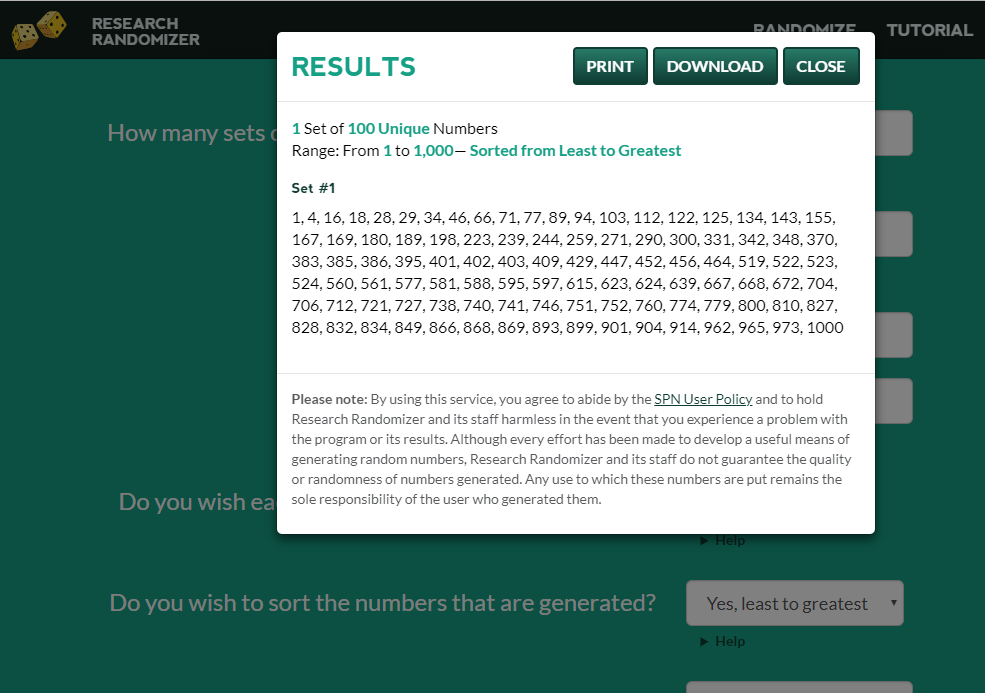 1 örneklem seçeceğiz
Örneklemde 100 denek yer alacak
Evrendeki denek sayısı 1000
Örnekleme seçilen sayıları küçükten büyüğe sırala
https://www.randomizer.org/
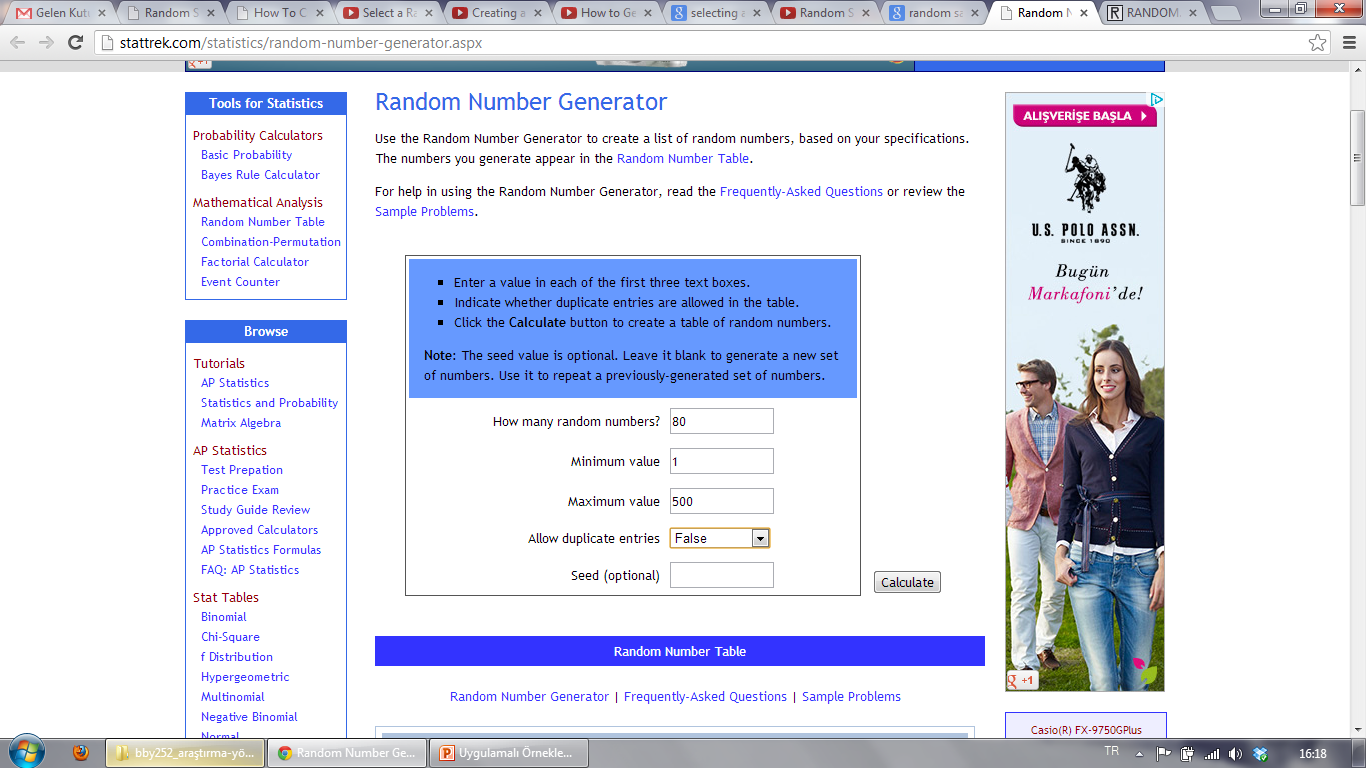 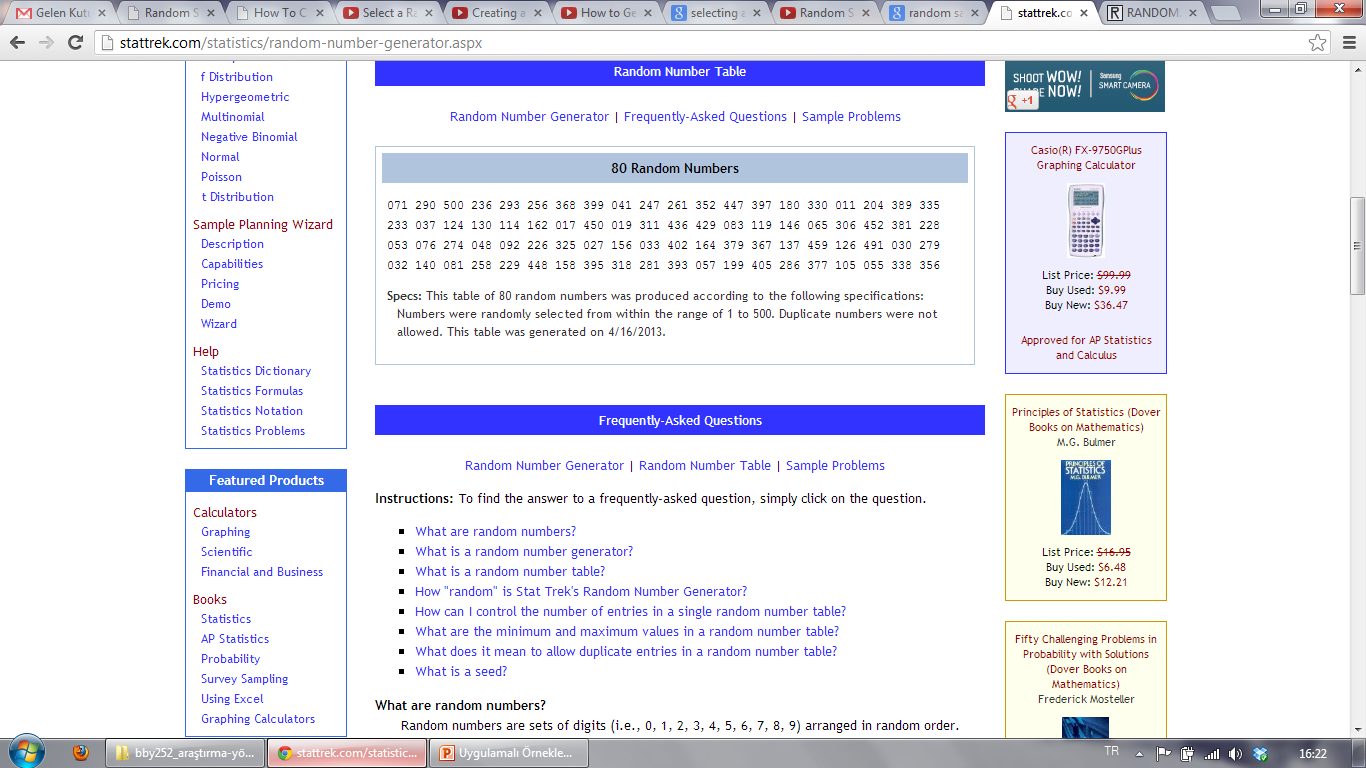 http://stattrek.com/statistics/random-number-generator.aspx
Örneklemde 80 denek yer alacak
Evrendeki denek sayısı 500
10
Sistematik Örneklem Seçimi
http://www.youtube.com/watch?v=QFoisfSZs8I
BBY252 öğrencileri içerisinden 10 kişi
Örnekleme oranı, örneklem arası ?
1-5 arasında bir başlangıç noktası
3 olsun
3. sıradaki öğrenci, 3+5=8. sıradaki öğrenci, ... 43+5=48.öğrenci
11
Sistematik Örneklem Seçimi - Örnek
6151 dergi içerisinden 1/30’luk bir sistematik örnekleme ile 203 dergi
Örneklem seçiminden önce her ülkenin eşit temsil edilebilmesi için dergiler ülkelere göre sıralanmış
Sistematik örnekleme için başlangıç sayısı 30
Excelde her 30. derginin örnekleme şeçilebilmesi için MOD(A1,30) formülasyonu kullanılabilir
12
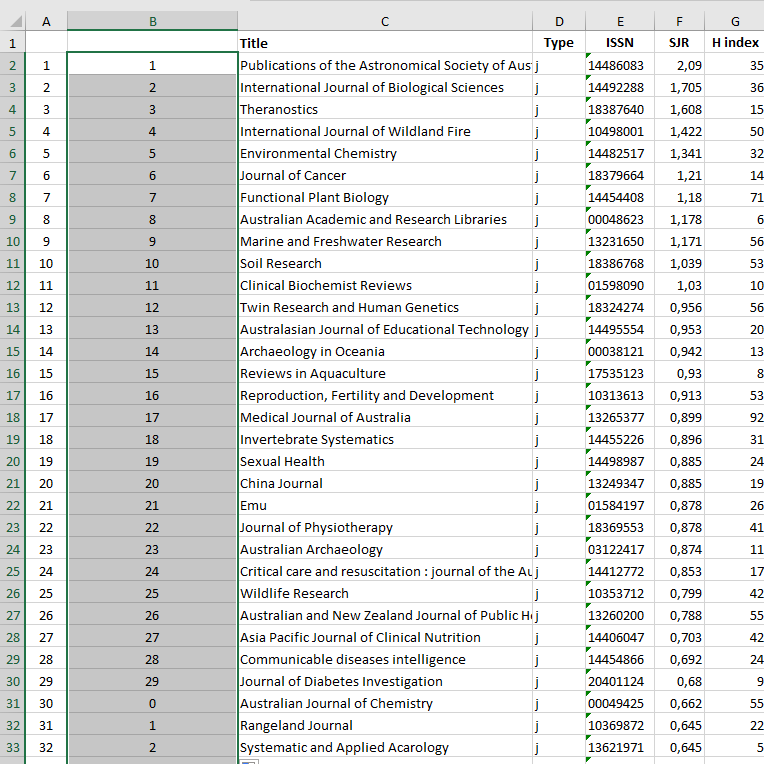 Sistematik Örneklem Seçimi - Örnek
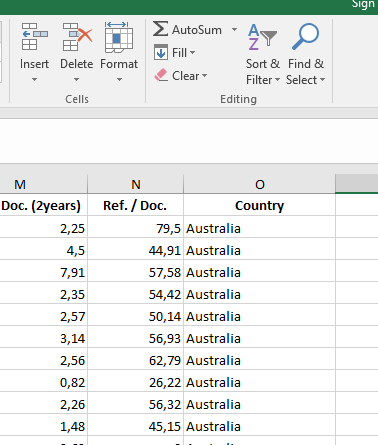 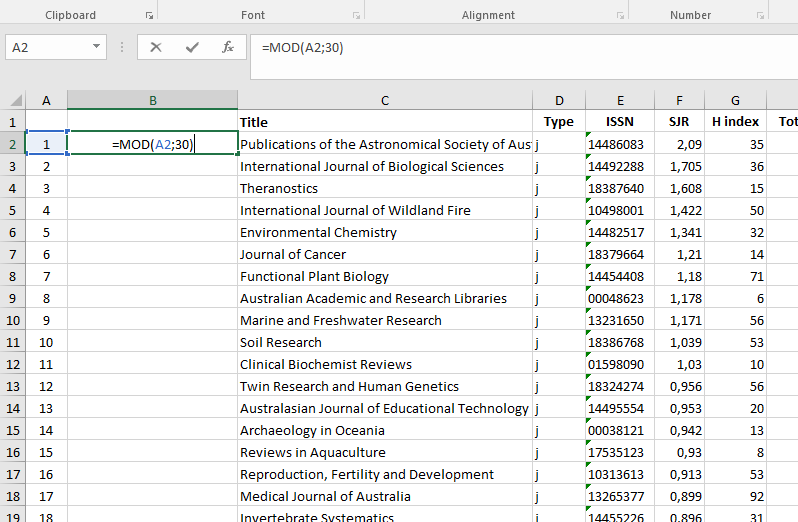 13
Tabakalı Örneklem Seçimi
Tabakalı rastgele örnekleme
Tabakalı sistematik örnekleme
http://www.youtube.com/watch?v=sYRUYJYOpG0
14
Ankara: Yüksek lisans yapan 50 kişiden 5 kişi, doktora yapan 30 kişiden 3 kişi basit rastgele örnekleme ile seçilecek
Yüksek lisans
Doktora
Hacettepe: Yüksek lisans yapan 60 kişiden 6 kişi, doktora yapan 40 kişiden 4 kişi basit rastgele örnekleme ile seçilecek
Yüksek lisans
Ankara BBY
Doktora
Hacettepe BBY
İstanbul: Yüksek lisans yapan 10 kişiden 1 kişi, doktora yapan 8 kişiden 1 kişi basit rastgele örnekleme ile seçilecek
Yüksek lisans
Doktora
İstanbul BBY
Marmara: Yüksek lisans yapan 18 kişiden 2 kişi, doktora yapan 12 kişiden 1 kişi basit rastgele örnekleme ile seçilecek
Yüksek lisans
Marmara BBY
Doktora
16
Tabakalı Rastgele Örneklem Seçimi
Ankara: Yüksek lisans yapan 50 kişiden 5 kişi, doktora yapan 30 kişiden 3 kişi sistematik örnekleme ile seçilecek
Yüksek lisans
Doktora
Hacettepe: Yüksek lisans yapan 60 kişiden 6 kişi, doktora yapan 40 kişiden 4 kişi sistematik örnekleme ile seçilecek
Yüksek lisans
Ankara BBY
Doktora
Hacettepe BBY
İstanbul: Yüksek lisans yapan 10 kişiden 1 kişi, doktora yapan 8 kişiden 1 kişi sistematik örnekleme ile seçilecek
Yüksek lisans
Doktora
İstanbul BBY
Marmara: Yüksek lisans yapan 18 kişiden 2 kişi, doktora yapan 12 kişiden 1 kişi sistematik örnekleme ile seçilecek
Yüksek lisans
Marmara BBY
Doktora
17
Tabakalı Sistematik Örneklem Seçimi
Örnek
Tabakalı sistematik örnekleme yönetimini kullanarak tezler içerisinden 20 tezden oluşan bir örneklem seçiniz
17
İstanbul BBY
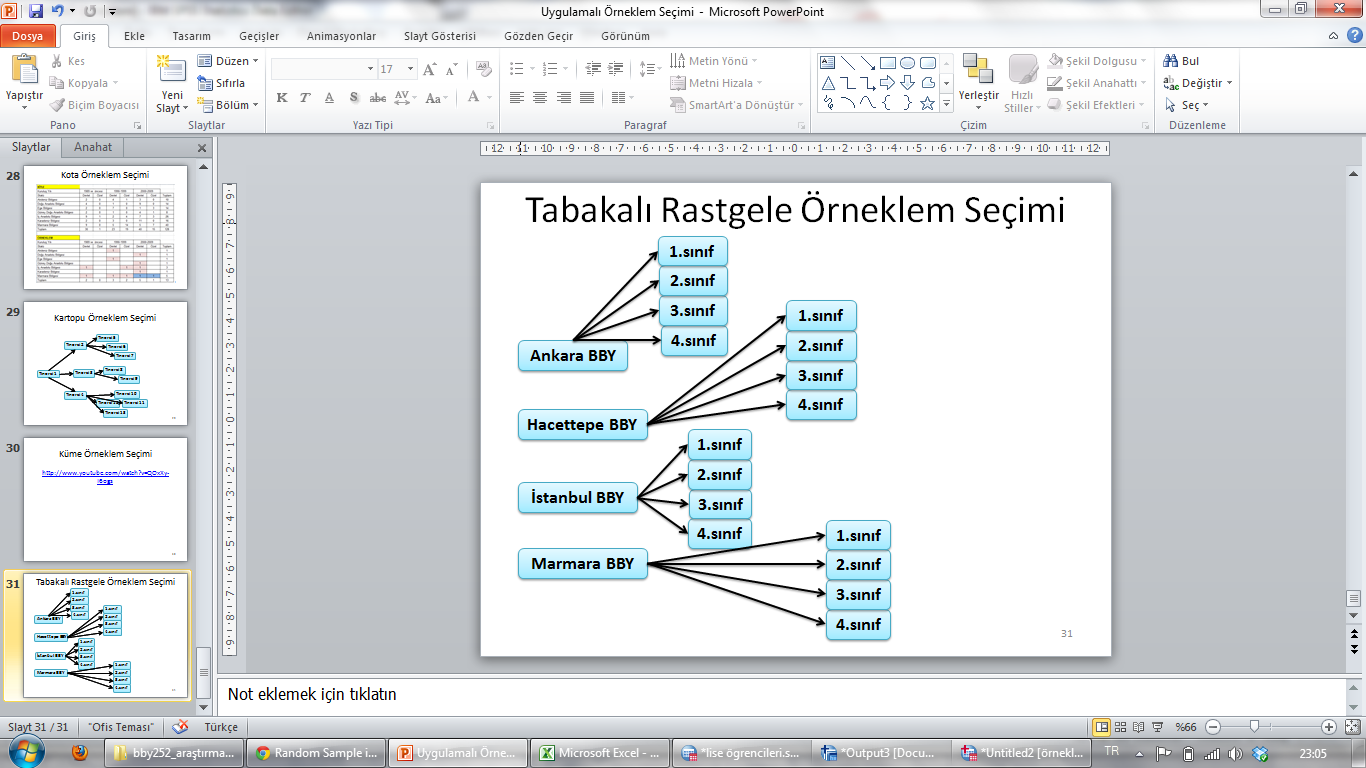 Hacettepe BBY
Ankara BBY
Kastamonu BBY
Yıldırım Beyazıt BBY
Yakındoğu BBY
Atatürk BBY
Çankırı Karatekin  BBY
Marmara BBY
http://www.youtube.com/watch?v=QOxXy-I6ogs
Küme Örneklem Seçimi
20